SQLite
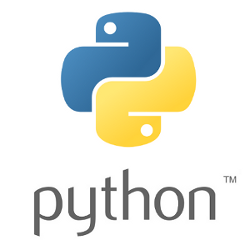 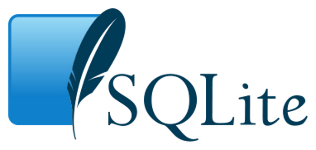 SQLite is a software library that implements a self-contained, serverless, zero-configuration, transactional SQL database engine. SQLite is the most widely deployed SQL database engine in the world. The source code for SQLite is in the public domain.
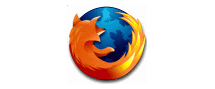 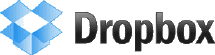 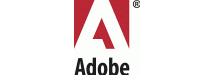 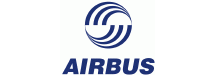 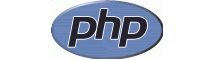 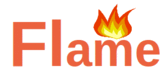 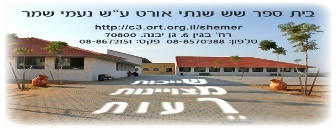 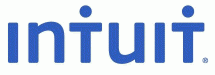 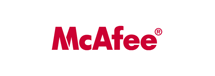 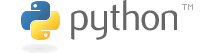 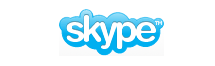 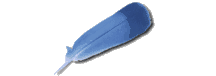 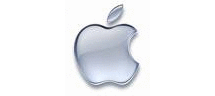 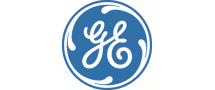 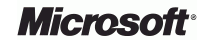 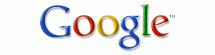 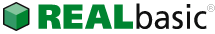 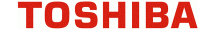 Peymer Anatoly
1
SQLite
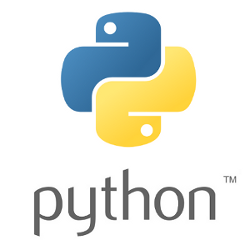 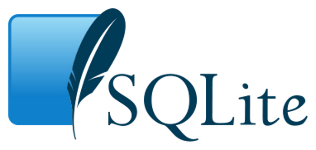 SQLite Python tutorial:
http://zetcode.com/db/sqlitepythontutorial/
SQLite Manager
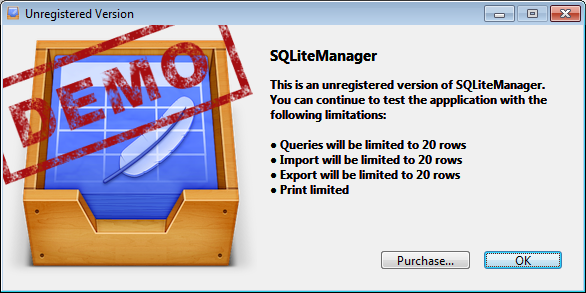 Peymer Anatoly
2
SQLite
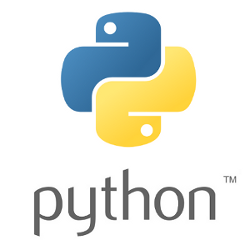 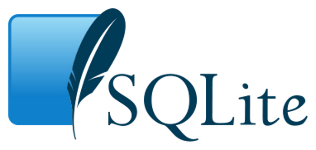 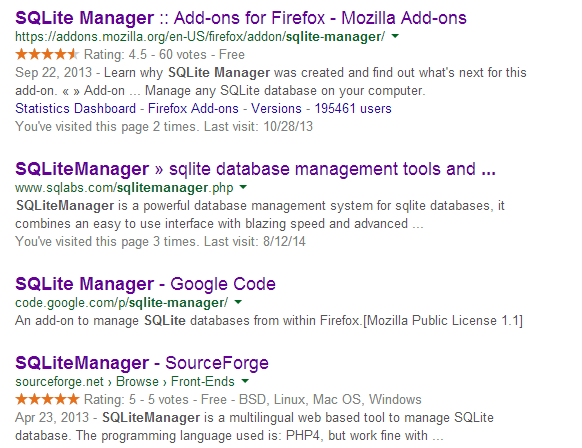 Peymer Anatoly
3
SQLite
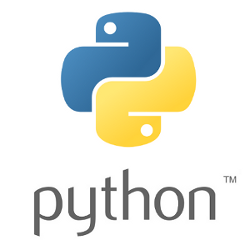 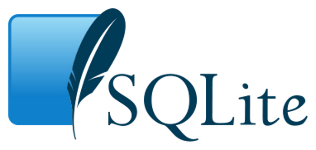 SQLite Database Browser
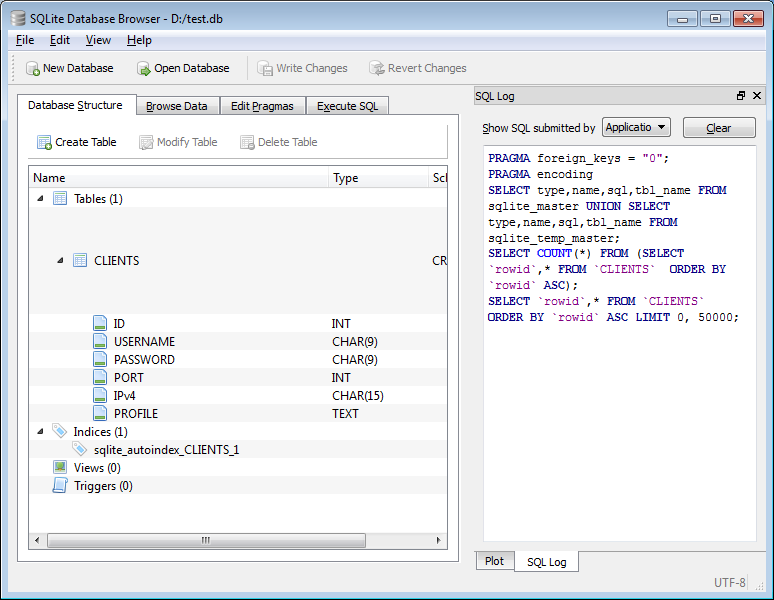 Peymer Anatoly
4
SQLite
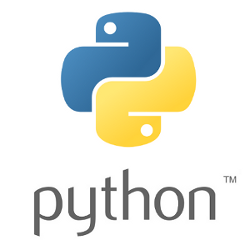 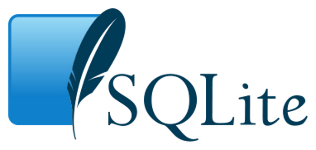 Create a Database
import sqlite3 as lite
import sys

conn = None
file_name='d:\\test.db'

try:
    conn = lite.connect(file_name)

except lite.Error, e:
     print "Error %s:" % file_name
     sys.exit(1)

finally:
    if conn:
        print "Opened database successfully";    
        conn.close()
        print "Closed database...";
Lite is a variant spelling of "light"
Peymer Anatoly
5
SQLite
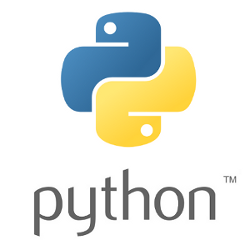 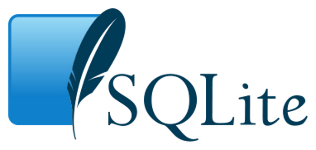 Connecting To Database
import sqlite3 as lite
import sys

conn = None
file_name='d:\\test.db'

try:
    conn = lite.connect(file_name)

except lite.Error, e:
     print "Error %s:" % file_name
     sys.exit(1)

finally:
    if conn:
        print "Opened database successfully";    
        conn.close()
        print "Closed database...";
Peymer Anatoly
6
SQLite
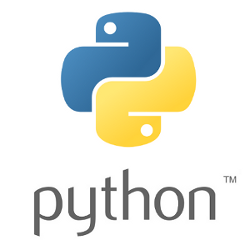 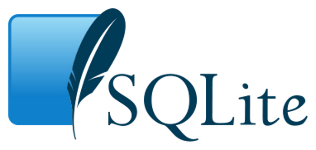 Create a Table
. . .
def create_table(name):
    try:
      create_str='''CREATE TABLE %s (ID      INT     PRIMARY KEY     NOT NULL,
          USERNAME CHAR(9)                 NOT NULL,
          PASSWORD CHAR(9)                 NOT NULL,
          PORT     INT                     NOT NULL,
          IPv4     CHAR(15)                NOT NULL,
          PROFILE  TEXT                    NULL
         );'''%name

      conn.execute(create_str)
      print "Table created successfully";
    except lite.Error, e:
      print "Error create table %s:" % file_name
      sys.exit(1)
Peymer Anatoly
7
SQLite
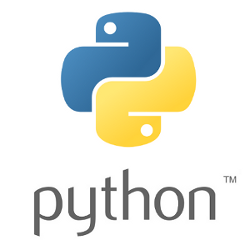 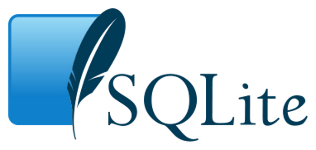 Create a Table
. . .
# Get all available tables in the current database 
cur = conn.cursor()    
cur.execute("SELECT name FROM sqlite_master WHERE type='table'")

rows = cur.fetchall()
if rows==[]:
    create_table(table_name)
for row in rows:
       if row[0] != table_name:
           create_table(table_name)
Peymer Anatoly
8
SQLite
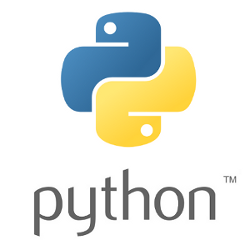 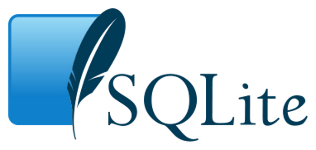 INSERT Operation
. . .
# Insert to database
conn.execute("INSERT INTO CLIENTS (ID,USERNAME,PASSWORD,PORT,IPv4) \
      VALUES (1, 'Paul', 12345, 2000, '196.234.123.123')");
conn.execute("INSERT INTO CLIENTS (ID,USERNAME,PASSWORD,PORT,IPv4) \
      VALUES (2, 'User', 12346, 2001, '196.234.100.23')");
conn.execute("INSERT INTO CLIENTS (ID,USERNAME,PASSWORD,PORT,IPv4) \
      VALUES (3, 'Gamer', 123445, 2023, '196.34.23.13')");
conn.execute("INSERT INTO CLIENTS (ID,USERNAME,PASSWORD,PORT,IPv4) \
      VALUES (4, 'User1', 4355, 3000, '190.24.23.23')");
conn.execute("INSERT INTO CLIENTS (ID,USERNAME,PASSWORD,PORT,IPv4) \
      VALUES (5, 'ClientNew', 3465, 5000, '116.134.223.0')");

conn.commit()
print "Records created successfully";
Peymer Anatoly
9
SQLite
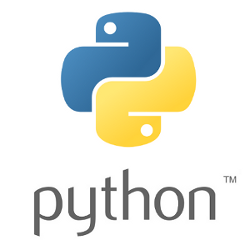 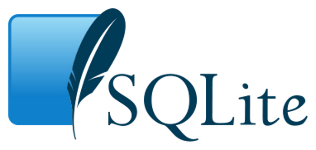 SELECT Operation
cursor = conn.execute("SELECT ID, USERNAME, PASSWORD, PORT, IPv4, PROFILE  from CLIENTS")
for row in cursor:
   print "ID = ", row[0]
   print "USERNAME = ", row[1]
   print "PASSWORD = ", row[2]
   print "PORT = ",     row[3] 
   print "IPv4 = ",     row[4]
   print "PROFILE = ",  row[5], "\n"

print "Operation done successfully";
Peymer Anatoly
10
SQLite
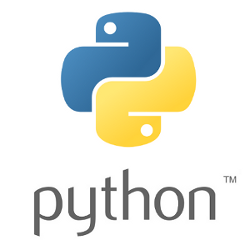 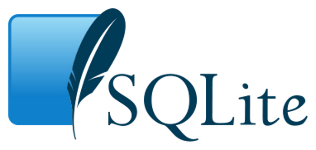 UPDATE Operation
# Update database
conn.execute("UPDATE %s set PROFILE = 'Beginner' where ID=3"%table_name)
conn.commit()
Peymer Anatoly
11
SQLite
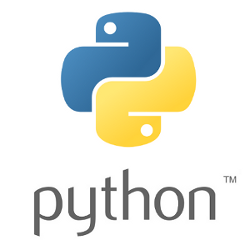 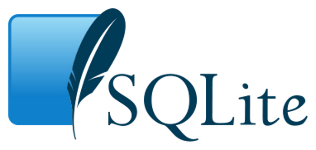 DELETE Operation
# Delete from database
conn.execute("DELETE from CLIENTS where ID==2;")
conn.commit()
Peymer Anatoly
12
SQLite
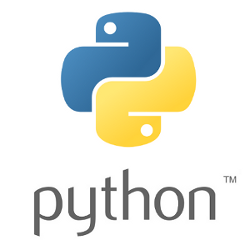 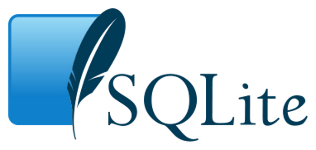 https://sqliteonline.com/
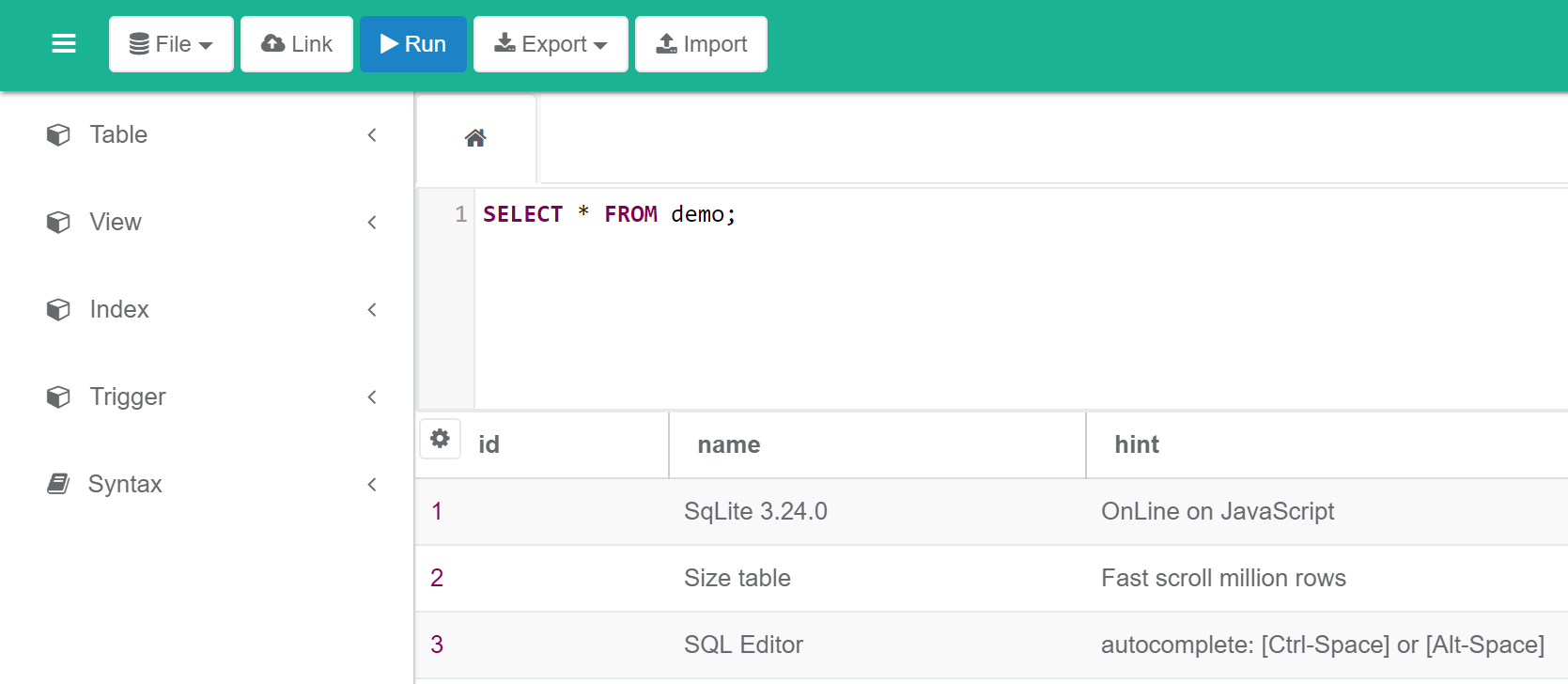 Peymer Anatoly
13